Chào mừng các thầy cô 
về dự giờ thăm lớp
Giáo viên:
9/9/2021
Lý Thu Hoài
1
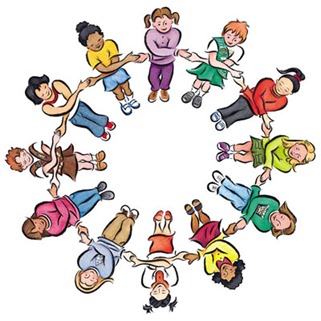 Khởi 
động
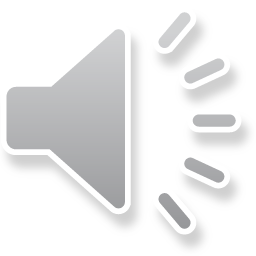 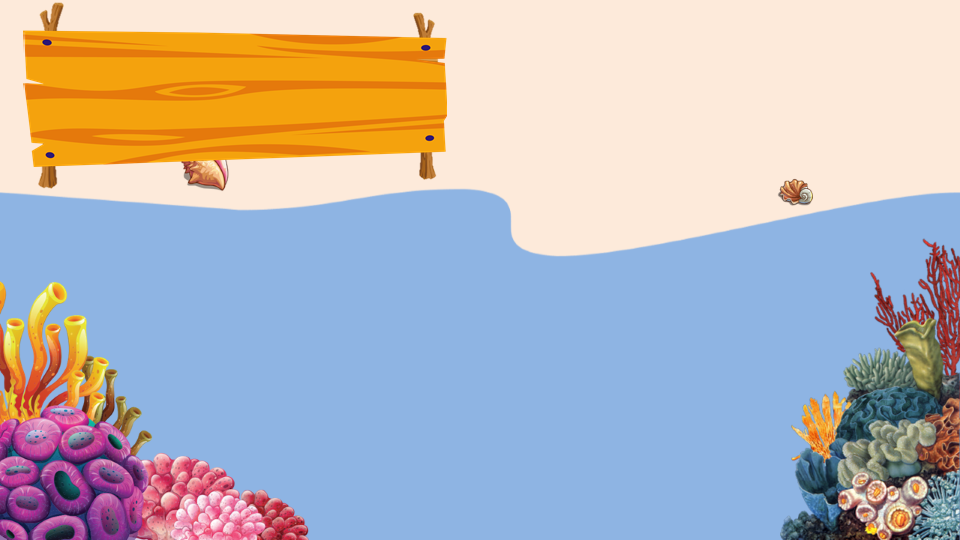 TRÒ CHƠI
CÂU CÁ
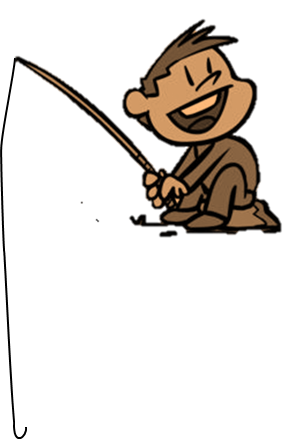 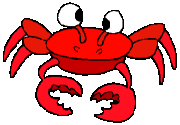 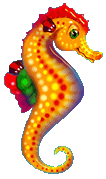 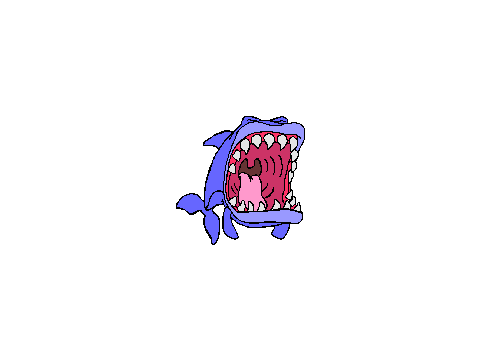 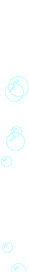 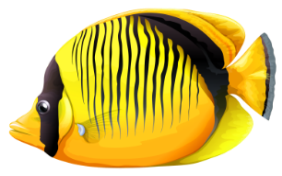 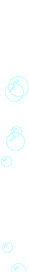 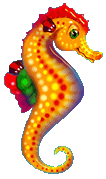 BẮT ĐẦU
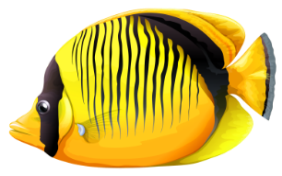 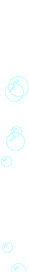 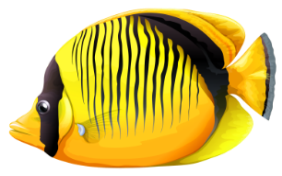 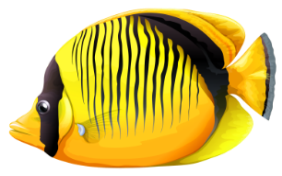 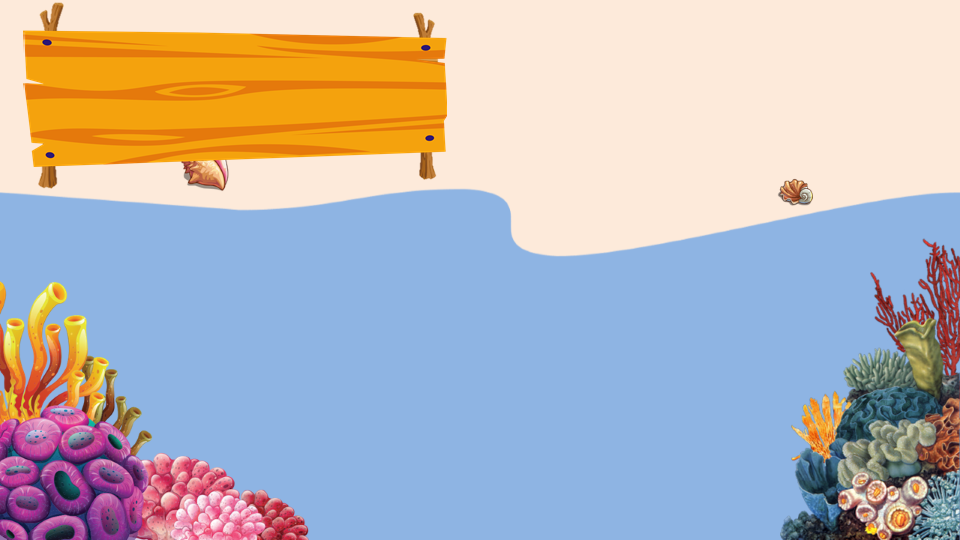 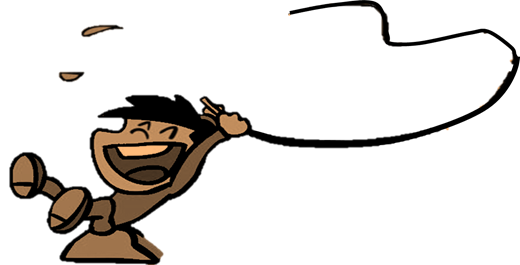 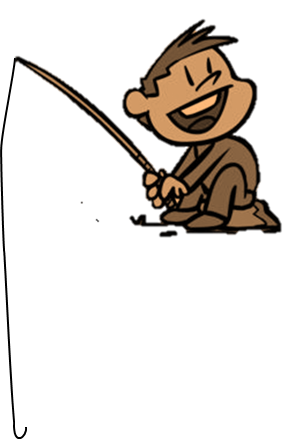 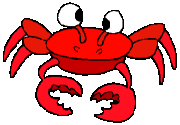 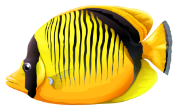 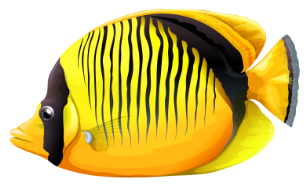 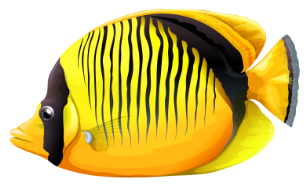 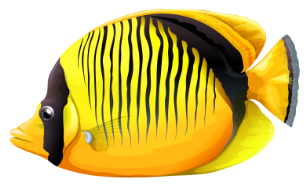 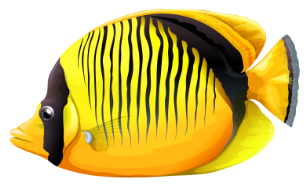 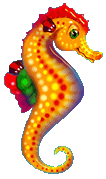 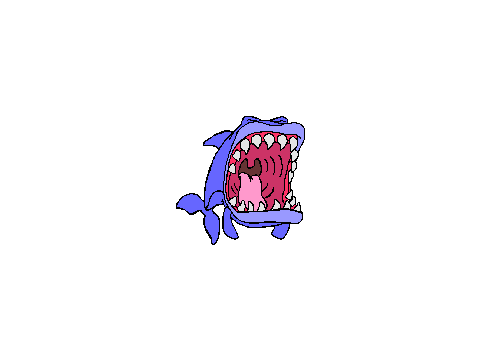 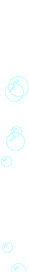 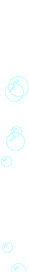 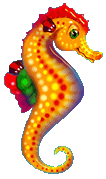 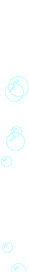 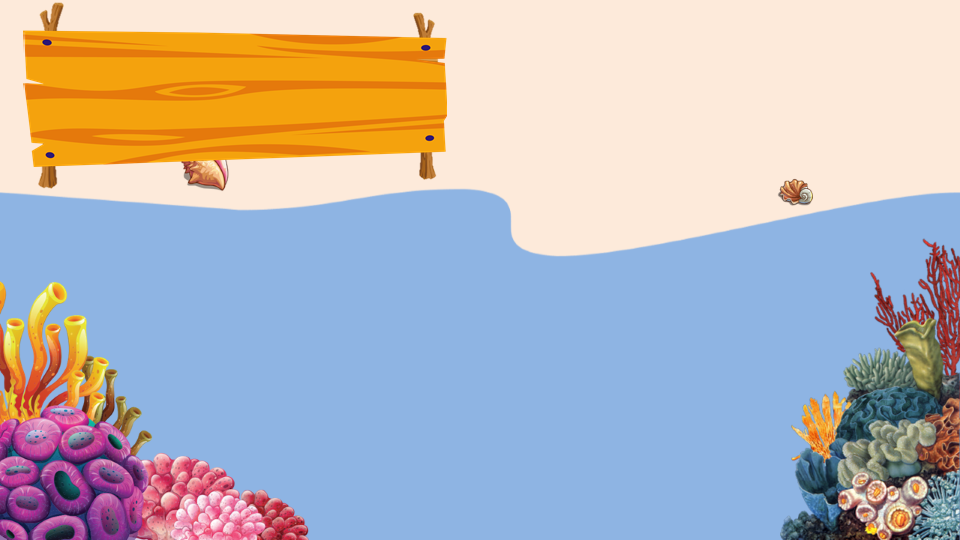 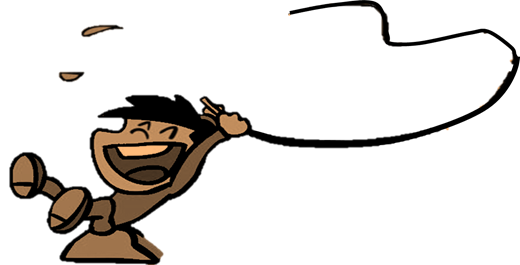 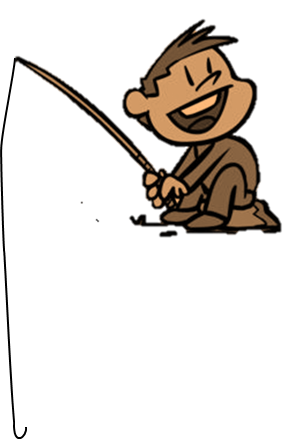 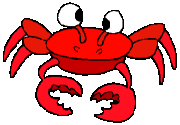 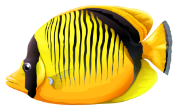 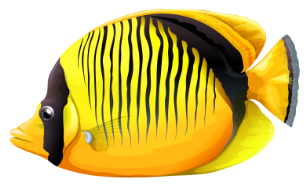 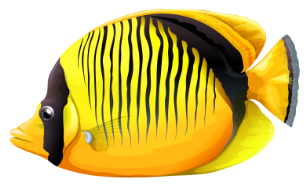 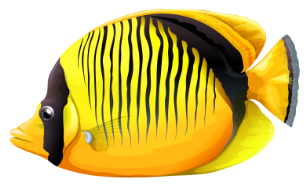 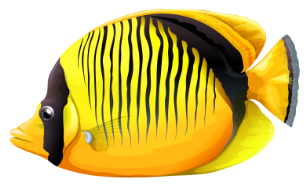 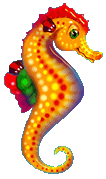 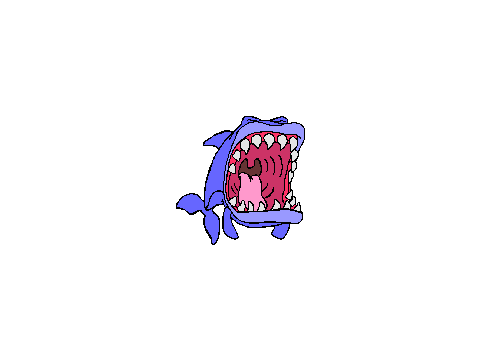 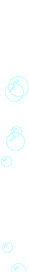 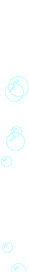 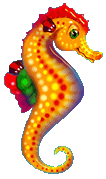 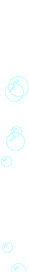 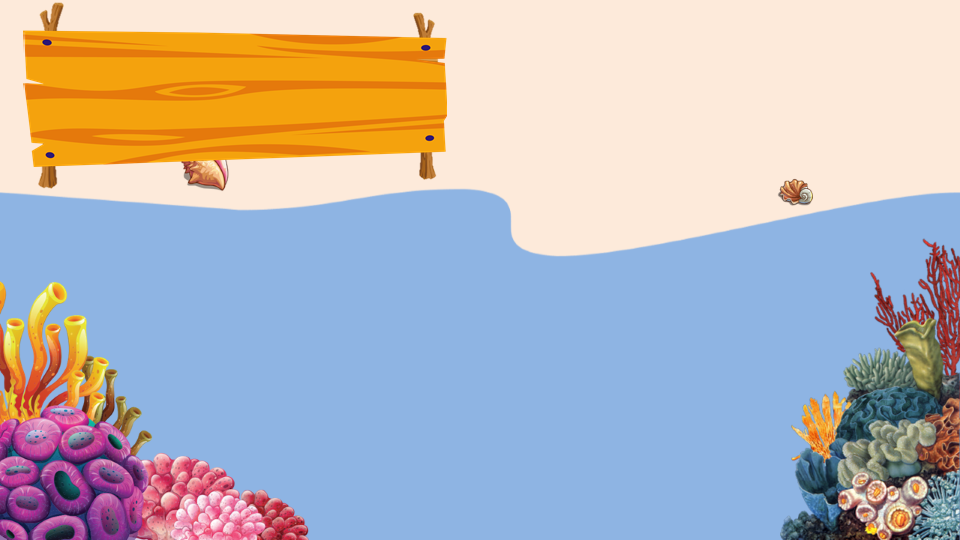 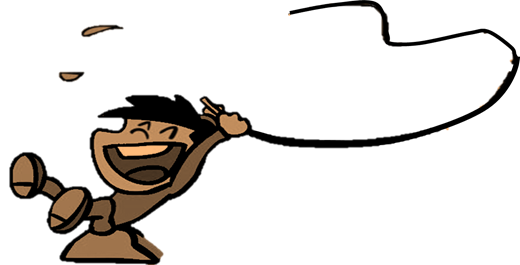 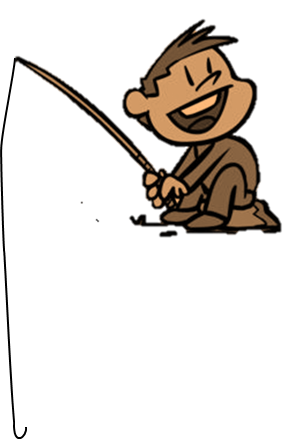 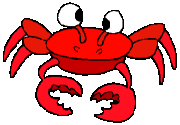 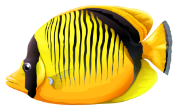 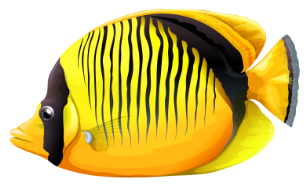 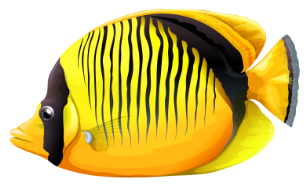 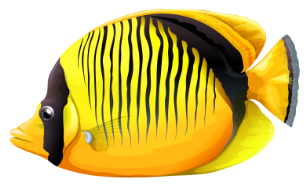 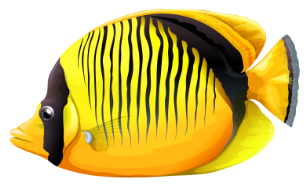 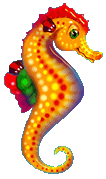 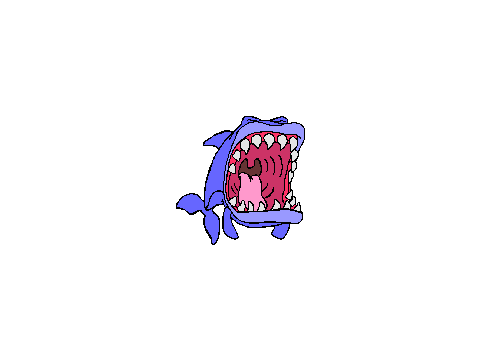 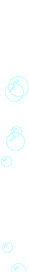 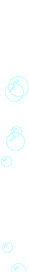 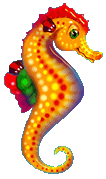 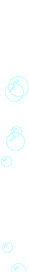 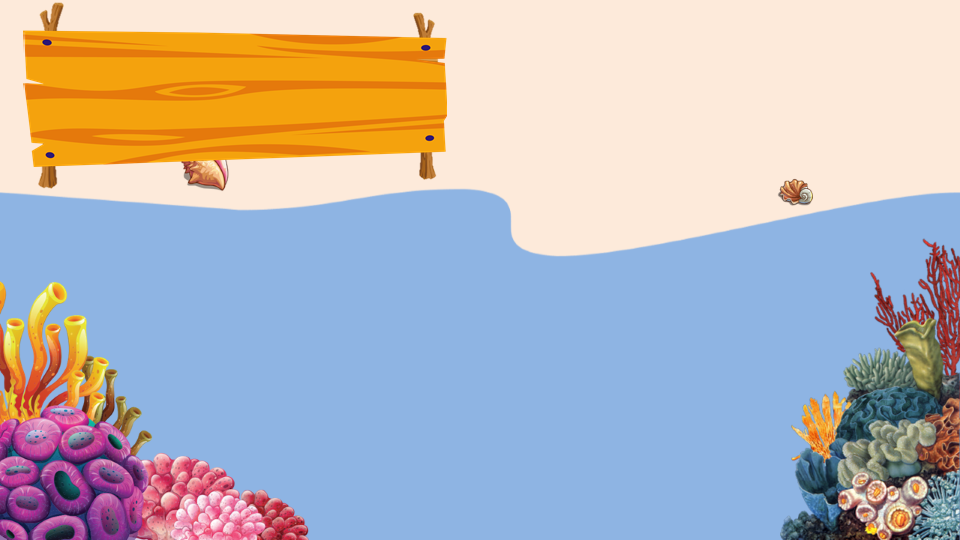 TRÒ CHƠI KẾT THÚC.
TIẾT 3: NHÂN, CHIA SỐ HỮU TỈ
MỤC TIÊU
Hiểu được quy tắc nhân, chia số hữu tỉ.
1
2
Biết được khái niệm tỉ số của hai số hữu tỉ
3
Biết nhân, chia số hữu tỉ nhanh và đúng
4
Giải quyết được một số bài toán thực tế.
* Quy tắc nhân, chia hai phân số:
Với a, b, c, d Z 
        (b, d  0)
* Với x =       , y =      ta có:
Với a, b, c, d Z 
       (b, c, d  0)
* Tính chất phép nhân số hữu tỉ:
- Giao hoán:
- Kết hợp:
- Nhân với 1:
- Phân phối của phép nhân đối với phép cộng:
TIẾT 3         §3. NHÂN, CHIA SỐ HỮU TỈ
1. Nhân hai số hữu tỉ:

Với a, b, c, d Z (b, d  0)
* Ví dụ:
Với x, y, z Q ta có:
x.y = y.x
? Nêu các tính chất của phép nhân phân số
(x.y).z = x.(y.z)
x.1 = 1.x = x
x.(y + z) = x.y + x.z
Mỗi số hữu tỉ khác 0 đều có một số nghịch đảo
* Với x =       , y =      ta có:
TIẾT 3         §3. NHÂN, CHIA SỐ HỮU TỈ
1. Nhân hai số hữu tỉ:

Với a, b, c, d Z (b, d  0)
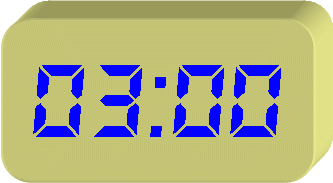 * Áp dụng: Tính
HOẠT ĐỘNG CÁ NHÂN (3ph)
* Với x =       , y =      ta có:
TIẾT 3         §3 NHÂN, CHIA SỐ HỮU TỈ
TIẾT 3         §3 NHÂN, CHIA SỐ HỮU TỈ
1. Nhân hai số hữu tỉ:

Với a, b, c, d Z (b, d  0)
* Ví dụ:
2. Chia hai số hữu tỉ:
* Với x =       , y =      ta có:
* Với x =       , y =        (y ≠0) ta có:
TIẾT 3         §3 NHÂN, CHIA SỐ HỮU TỈ
TIẾT 3         §3 NHÂN, CHIA SỐ HỮU TỈ
1. Nhân hai số hữu tỉ:

Với a, b, c, d Z (b, d  0)
* Ví dụ:
2. Chia hai số hữu tỉ:

Với a, b, c, d Z (b, c, d  0)
* Với x =       , y =      ta có:
TIẾT 3         §3 NHÂN, CHIA SỐ HỮU TỈ
TIẾT 3         §3 NHÂN, CHIA SỐ HỮU TỈ
1. Nhân hai số hữu tỉ:

Với a, b, c, d Z (b, d  0)
* Ví dụ:
2. Chia hai số hữu tỉ:

* Với x =       , y =        (y ≠0) ta có:
Với a, b, c, d Z (b, c, d  0)
* Ví dụ:
Với x =       , y =      ta có:
Với x =       , y =        (y ≠0) ta có:
?
Tính:
Chú ý:
Thương của phép chia số hữu tỉ x cho số hữu tỉ y (y ≠ 0) gọi là tỉ số của hai số x và y, kí hiệu là         hay x : y
TIẾT 3         §3 NHÂN, CHIA SỐ HỮU TỈ
TIẾT 3         §3 NHÂN, CHIA SỐ HỮU TỈ
1. Nhân hai số hữu tỉ:
2. Chia hai số hữu tỉ:
HOẠT ĐỘNG CÁ NHÂN (3ph)

SGK/11
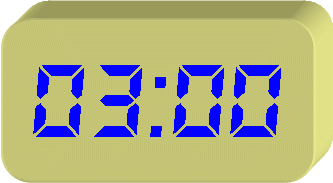 Với x =       , y =      ta có:
Với x =       , y =        (y ≠0) ta có:
Chú ý:
TIẾT 3         §3 NHÂN, CHIA SỐ HỮU TỈ
TIẾT 3         §3 NHÂN, CHIA SỐ HỮU TỈ
1. Nhân hai số hữu tỉ:
2. Chia hai số hữu tỉ:
SGK/11
Hãy lấy ví dụ về tỉ số của 2 số hữu tỉ?
Với x =       , y =      ta có:
Với x =       , y =        (y ≠0) ta có:
Chú ý:
TIẾT 3         §3 NHÂN, CHIA SỐ HỮU TỈ
TIẾT 3         §3 NHÂN, CHIA SỐ HỮU TỈ
1. Nhân hai số hữu tỉ:
2. Chia hai số hữu tỉ:
SGK/11
* Với x =       , y =
* Với x =       , y =        (y ≠0)
Thương của phép chia số hữu tỉ x cho số hữu tỉ y (y ≠ 0) 
là tỉ số của hai số x và y. KH:              hay x : y
NHÂN SỐ HỮU TỈ
NHÂN CHIA SỐ HỮU TỈ
CHIA SỐ HỮU TỈ
Với x =       , y =      ta có:
Với x =       , y =        (y ≠0) ta có:
Bài tập:
Chú ý:
TIẾT 3         §3 NHÂN, CHIA SỐ HỮU TỈ
TIẾT 3         §3 NHÂN, CHIA SỐ HỮU TỈ
1. Nhân hai số hữu tỉ:
2. Chia hai số hữu tỉ:
SGK/11
3. Luyện tập:
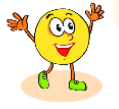 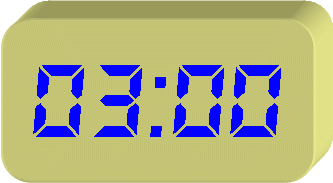 Bài 11. SGK: Tính:
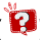 c)
a)
d)
b)
HOẠT ĐỘNG CẶP ĐÔI 
( 3 ph)
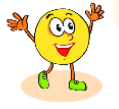 Bài 11. SGK: Tính:
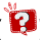 a)
b)
c)
d)
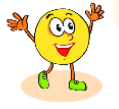 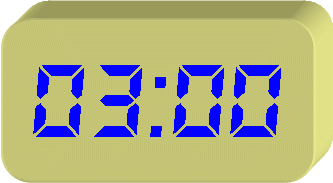 Bài 13. SGK: Tính:
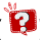 a)
d)
HOẠT ĐỘNG CÁ NHÂN
( 3 ph)
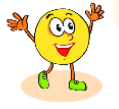 Bài 13. SGK: Tính:
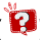 a)
d)
VẬN DỤNG
ĐỐ VUI
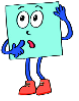 Bạn Hà viết bảy số hữu tỉ trên một vòng tròn. Tìm các số đó biết rằng tích của 2 số bất kì cạnh nhau bằng 16
Gọi 7 số đó lần lượt là
Hiển nhiên mỗi số trên đều khác 0. Ta có:
và
Chứng minh tương tự ta cũng có:
Vậy 7 số đều bằng nhau và mỗi số đều bằng 4 hoặc đều bằng – 4
HƯỚNG DẪN VỀ NHÀ
+ Xem lại toàn bộ nội dung và các bài tập trong tiết học.
+ Học thuộc quy tắc nhân, chia các số hữu tỉ, khái niệm tỉ số của hai số.
+ Làm các BT 12, 13 (b,c), 14 SGK.
+ Ôn tập về giá trị tuyệt đối của một số nguyên (toán 6)
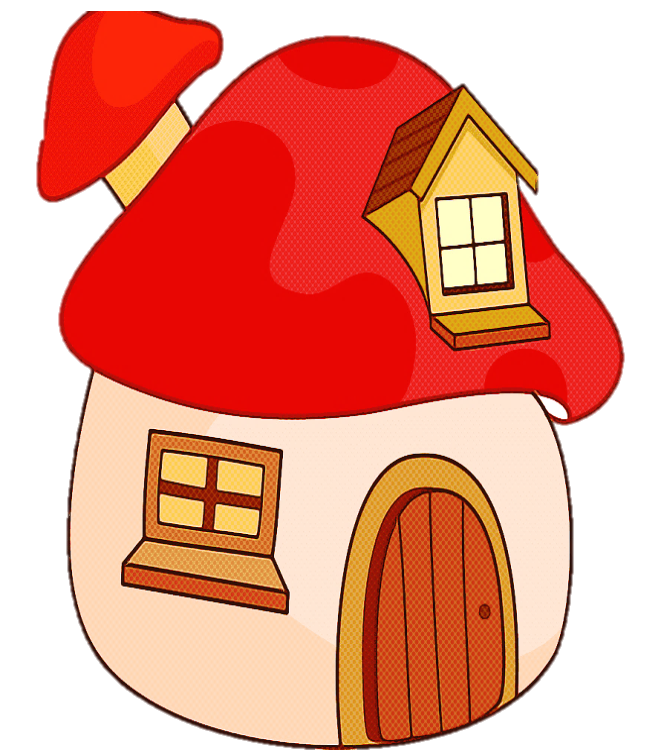